Urheberrecht undRecht am eigenen Bild
Urheberrecht
schützt das geistige Eigentum
Texte, Bilder, Filme, Musik
Gängige BildlizenzenÜbersicht
Lizenzpflichtige Bilder - Rights Managed (RM) Lizenzen
Royalty Free (RF) Lizenzen bzw. "lizenzfreie" Bilder
Creative-Commons-Lizenzen ("CC-Lizenzen") 
Public Domain / Freie Bilder
Lizenzpflichtige Bilder - Rights Managed (RM) Lizenzen
Je nach Verwendung des Bildes wird ein bestimmter Preis festgelegt:
Auf einer Webseite? In einer Zeitschrift?
In einer Zeitung?
Royalty Free (RF) Lizenzen bzw. "lizenzfreie" Bilder
Bilder sind nicht kostenlos!

Der Anwender erwirbt gegen eine einmalige Zahlung ein weitreichendes Nutzungsrecht: auf der ganzen Welt für eine beliebige Zeit.
Creative-Commons-Lizenzen (schöpferisches Gemeingut)
Ein Autor räumt der Öffentlichkeit auf einfache Weise gewisse Nutzungsrechte an seinen Werken ein.
Rechtemodule von Common Rights
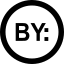 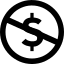 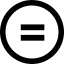 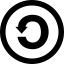 Recht am eigenen BildRechtslage in Österreich
erlaubt:
Ein Bild einer Person zu erstellen und zu veröffentlichen
nicht erlaubt:
Fotos zu veröffentlichen, die schutzwürdige Interessen von abgebildeten Personen verletzen
Empfehlung: abgebildete Personen zu fragen, ob sie eine Veröffentlichung ihres Bildes zustimmen.
Recht am eigenen BildRechtslage in Deutschland
Veröffentlichung nur mit Einwilligung des Abgebildeten erlaubt. 
Gilt auch für die Veröffentlichung eines Fotos in einem sozialen Netzwerk.
Ausnahme: der Abgebildete ist nur Beiwerk (z.b. zufällig neben dem Denkmal) oder die abgebildete Person ist Teil einer Menschenansammlung.
Freie Bilder / Public Domain
Historische Bilder, deren Schutz abgelaufen ist (70 Jahre nach dem Tod des Urhebers)
Von Privatpersonen zur Verfügung gestellt
Von Organisationen zur Verfügung gestellt (z.b. NASA)
https://de.wikipedia.org/wiki/Wikipedia:Public-Domain-Bilderquellen